Period 4 Spelling
Unit 10
merchandise	
certainty	
chefs	
disgraceful	
fungi	
specialize	
definitely	
legalize	
senator	
geology
electricity	
bulletin	
rectangle	
gratitude	
hurricane	
Delaware
adolescent	
appendix		
transferred
politician
Challenge Words
acquiesce 	
disenchanted
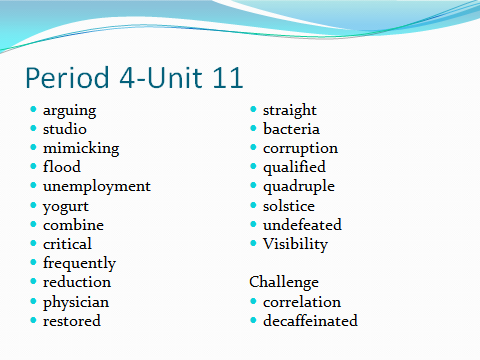 Unit 12
boundary	
medical	
efficient 	
temporary	
motivate	
suburbs	
briefcase	
safety	
someone	
inspire	
available	
bagel
accountant	
incident	
scenery	
expansion	
itinerary	
indecision	
discriminate
university 
Challenge	
commemoration		
bicentennial
Unit 13
untrustworthy
eroding	
experiment	
prefer	
aqueduct	
accompanist	
zucchini

Challenge	
racquetball	
claustrophobic
attendant	
untidy	
soloist	
handcuffs	
security	
eyebrows	
vocabulary	
explain	
solitary	
qualifying	
nonprofit	
Superintendent
authority